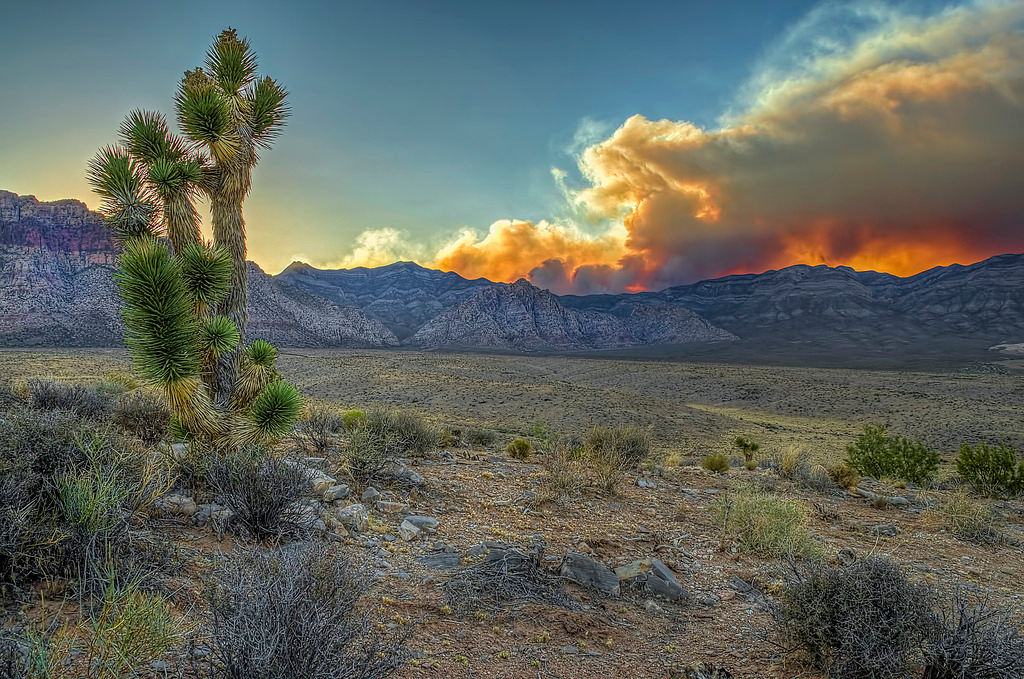 Great Basin Fire Potential Briefing(Date)
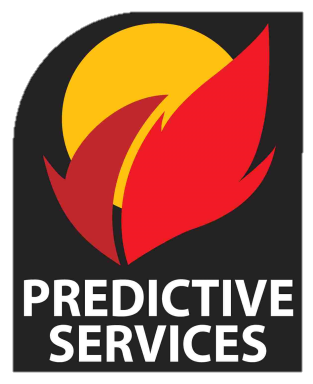 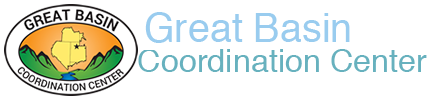 Basil Newmerzhycky  Shelby Law
Nanette Hosenfeld     Gina McGuire Palma
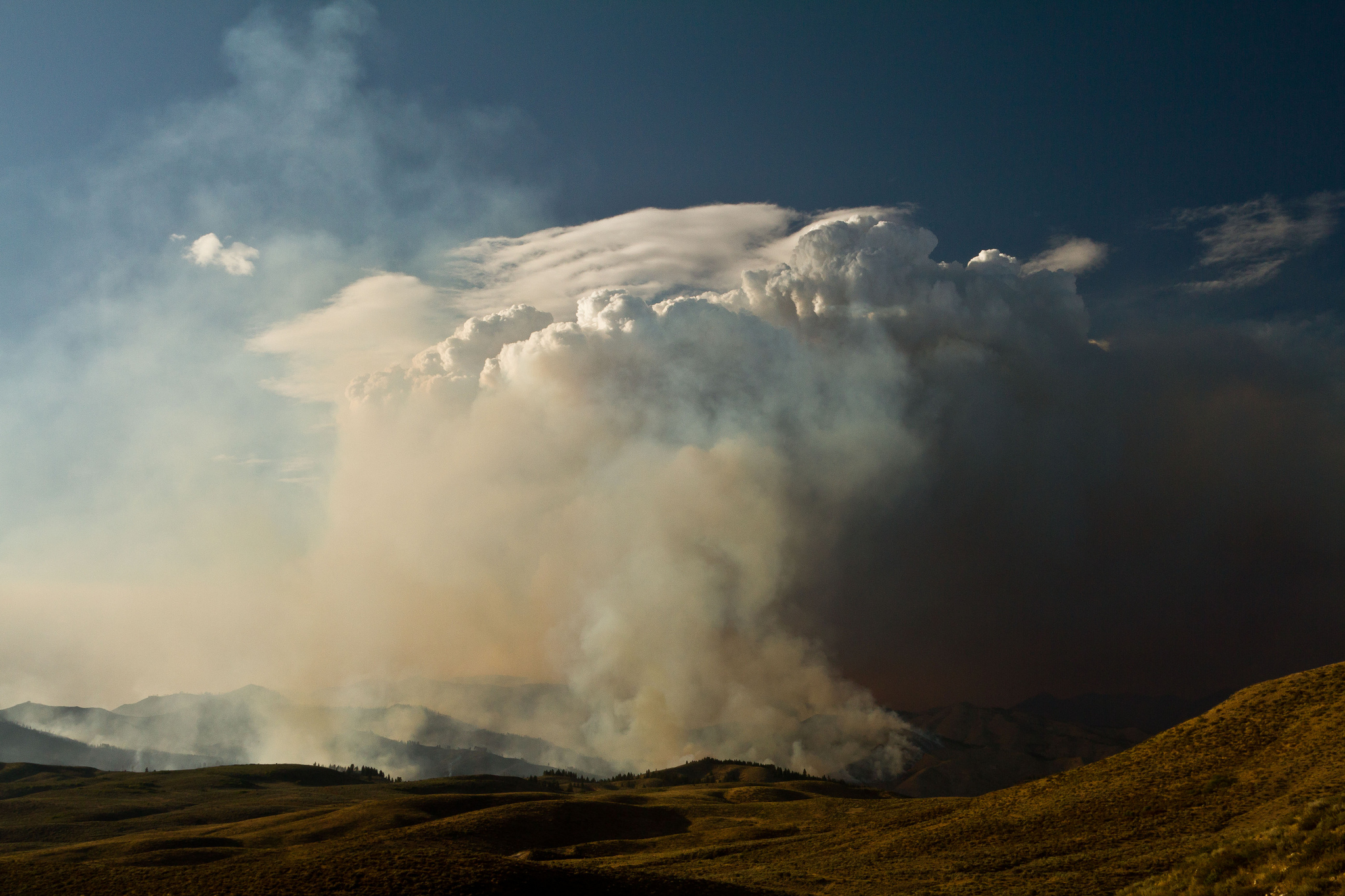 Great Basin Fire Potential Briefing(Date)
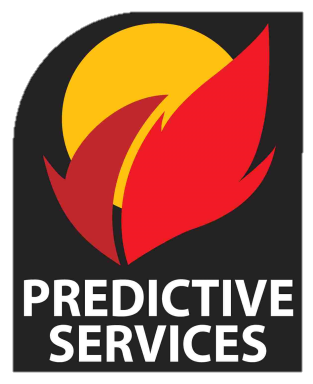 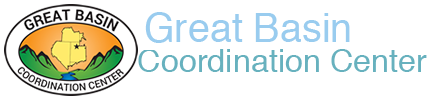 Basil Newmerzhycky  Shelby Law
Nanette Hosenfeld     Gina McGuire Palma
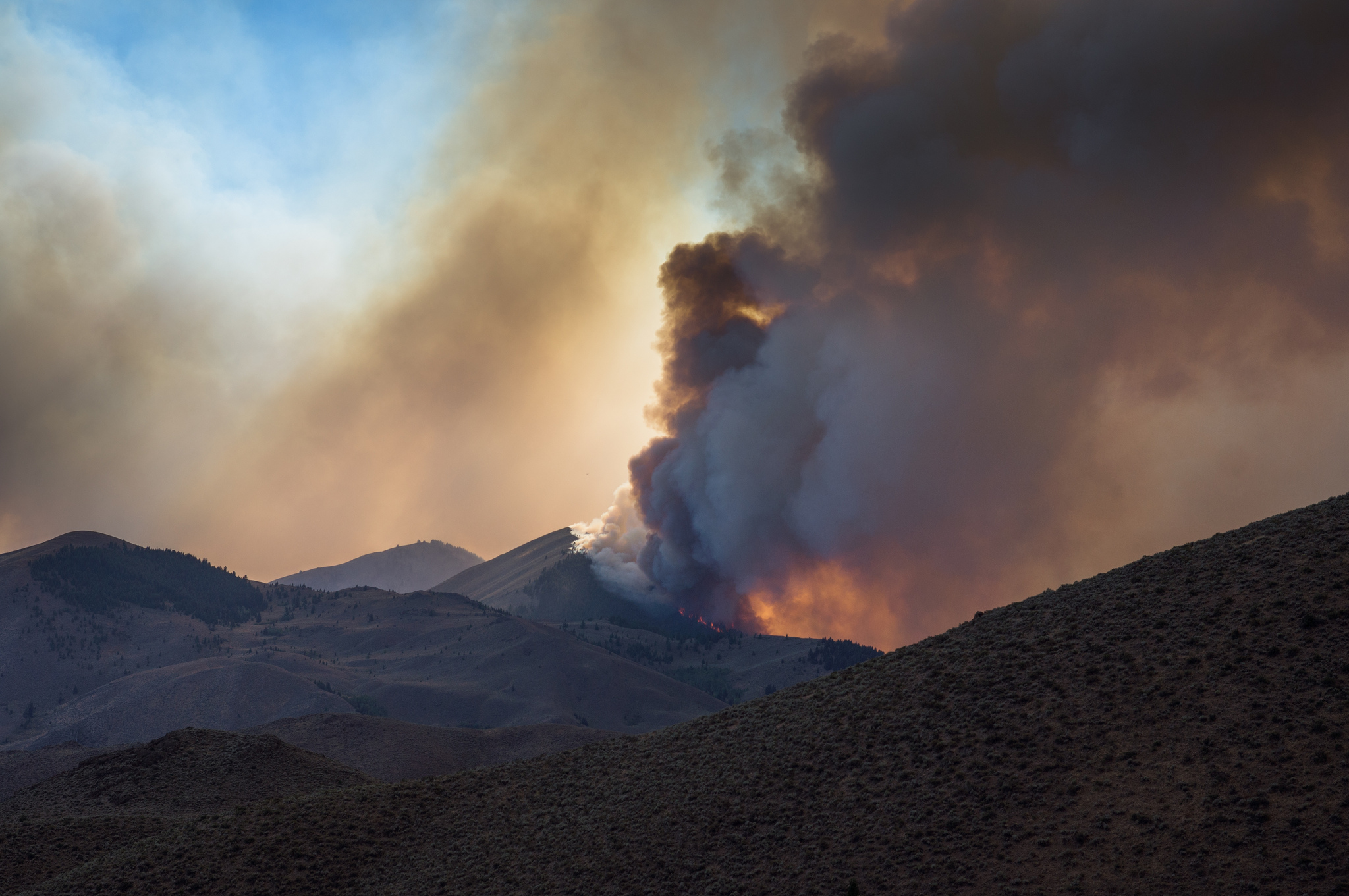 Great Basin Fire Potential Briefing(Date)
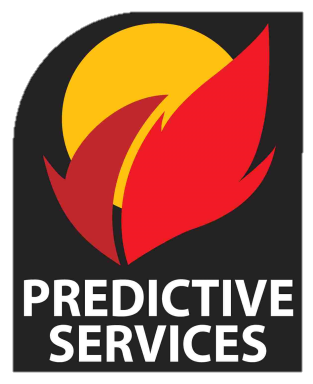 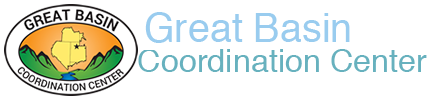 Basil Newmerzhycky  Shelby Law
Nanette Hosenfeld     Gina McGuire Palma
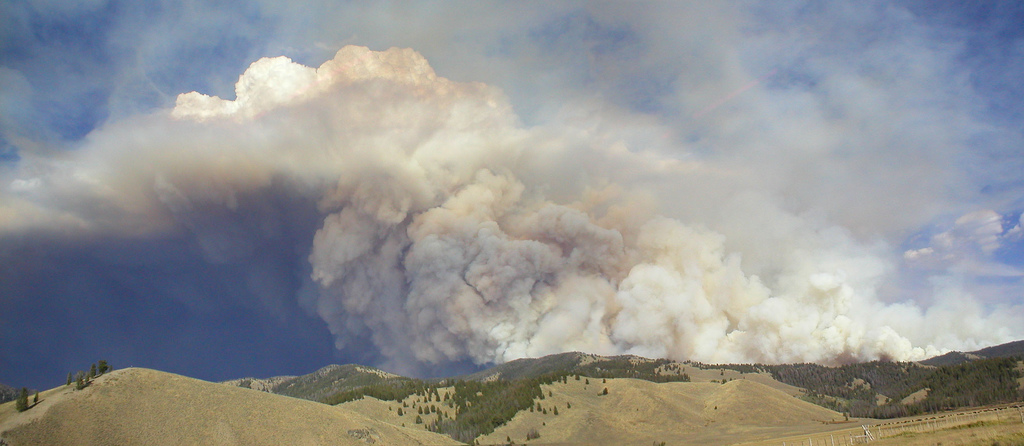 Great Basin Fire Potential Briefing(Date)
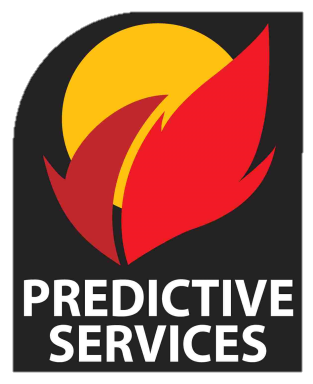 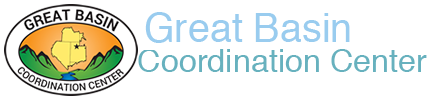 Basil Newmerzhycky  Shelby Law
Nanette Hosenfeld     Gina McGuire Palma
Fire Potential Impacts
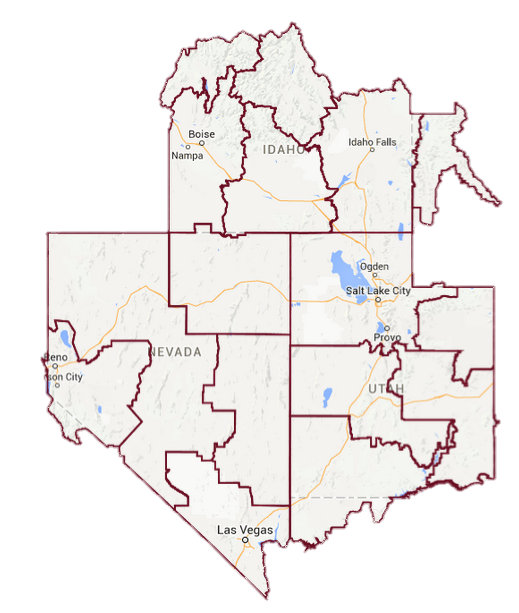 Outline impacted areas on map below using the     button. You can right click on the outline and select “Format Shape” to change outline properties. I usually change the transparency (under Fill option), get rid of the outline (under Line Color) and give it a soft edge of 2 or 3 (under ‘Glow and Soft Edges’)
Threat 1
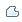 Short description
Threat 2
Short description
No Significant Impacts
Lightning
Gusty Winds and Low RH
Rain
Cool Temperatures
Weekday
Weekday
Descriptive Text
Map created (date)
Past 24 Hours
Precipitation
Lightning
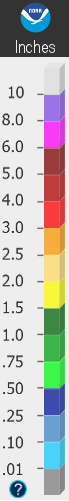 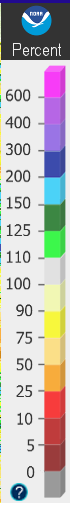 Great Basin Fire Activity
New Fire (Past 24 hours)
Team Fire
Prescribed Fire
Existing Fire
Observed Precipitation:
Past 7 days
Past 30 days
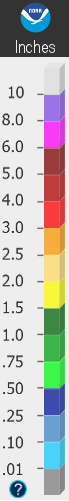 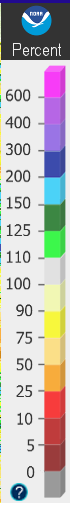 Current Fuel Conditions: ERC
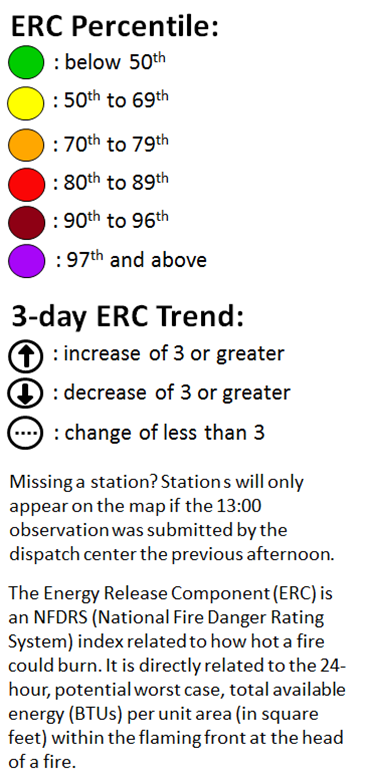 Current Fuel Conditions: ERC
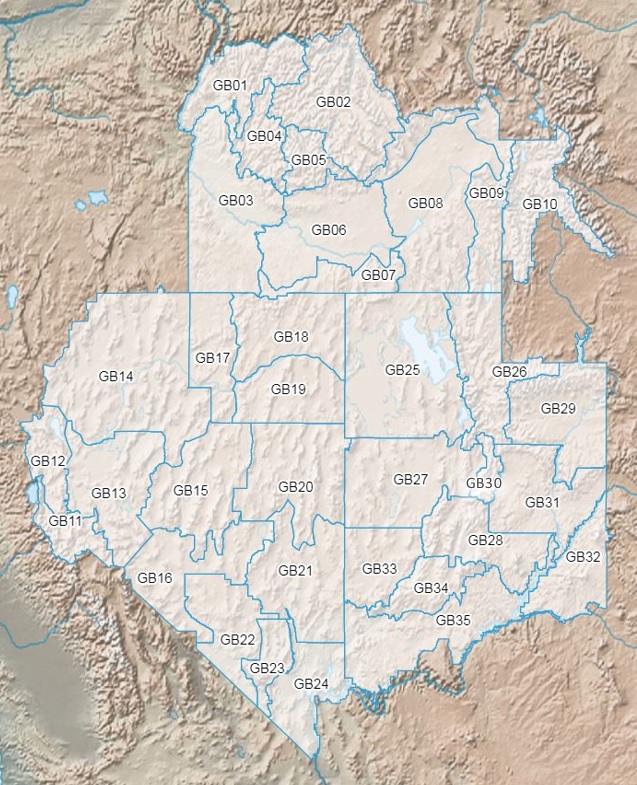 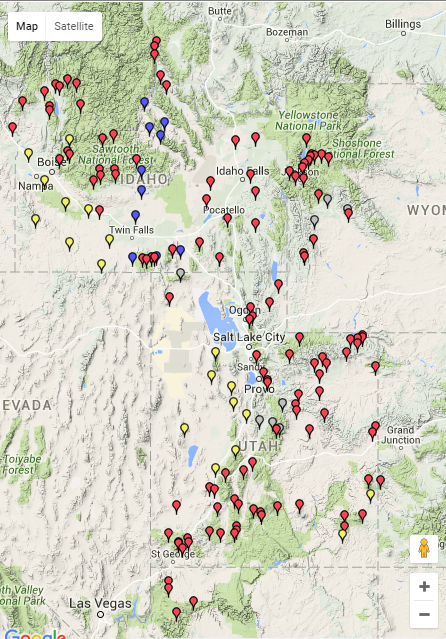 Current Fuel Conditions: Live Fuel Moisture
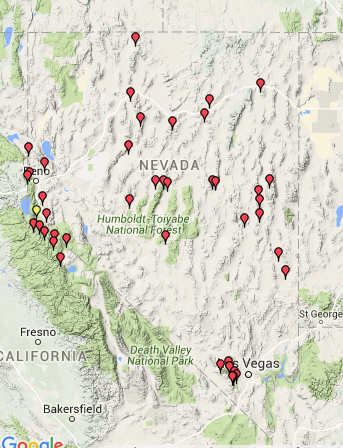 Satellite
(Date)
General Weather Pattern
Significant Fire Potential
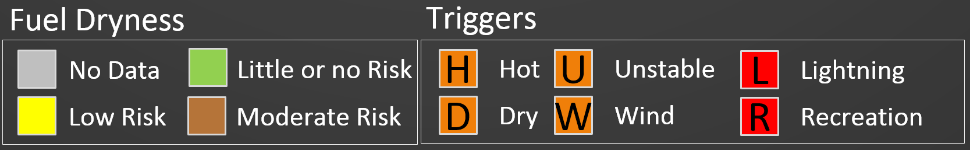 0z GFS 500mb Height 700mb-300mb Wind and RH
Maximum Temperature Forecast
Minimum Temperature Forecast
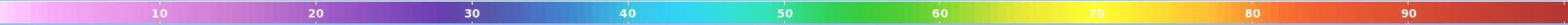 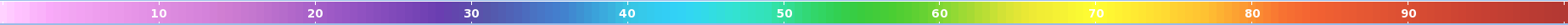 Probability of Precipitation (%)
Weather
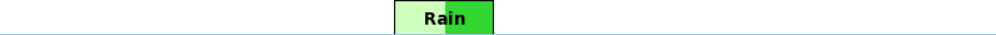 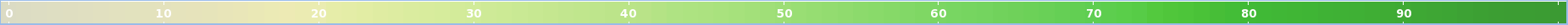 Relative Humidity (%)
Sky Cover (%)
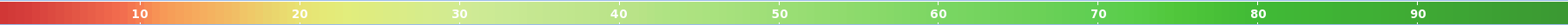 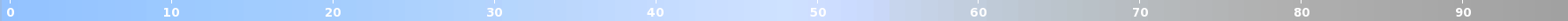 Wind Speed (kts)
Wind Gust (kts)
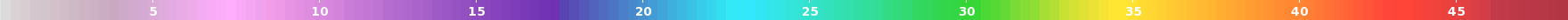 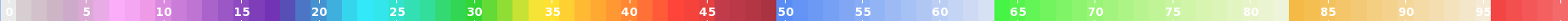 Precipitation Amount (in)
Snow Amount (in)
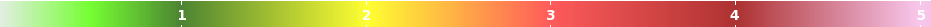 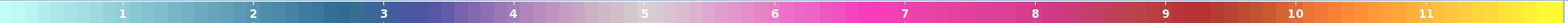 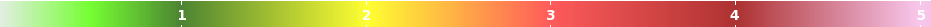 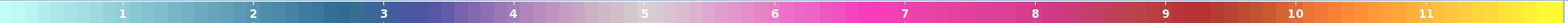 General Weather Pattern
Significant Fire Potential
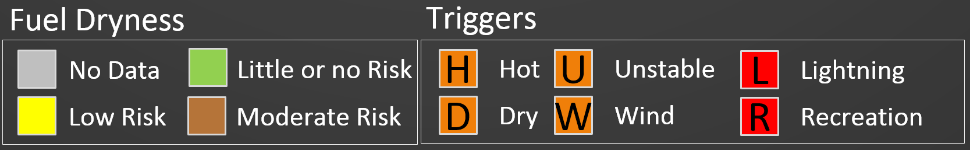 0z GFS 500mb Height 700mb-300mb Wind and RH
General Weather Pattern
Significant Fire Potential
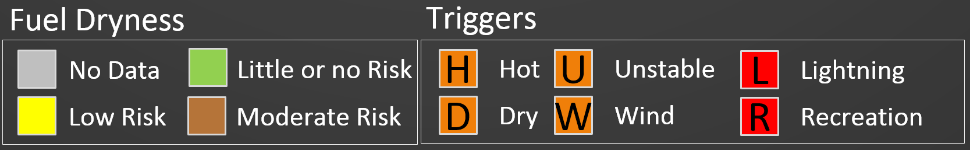 0z GFS 500mb Height 700mb-300mb Wind and RH
3-Day Precipitation Accumulation
General Weather Pattern
Significant Fire Potential
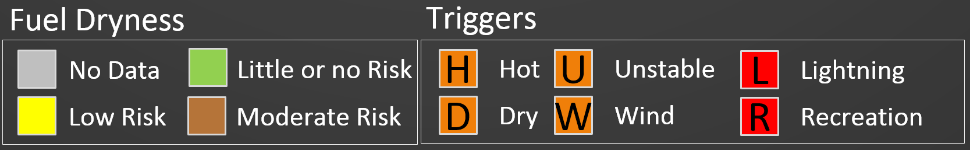 0z GFS 500mb Height 700mb-300mb Wind and RH
General Weather Pattern
Significant Fire Potential
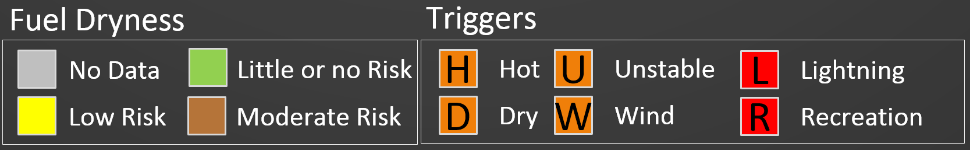 0z GFS 500mb Height 700mb-300mb Wind and RH
General Weather Pattern
Significant Fire Potential
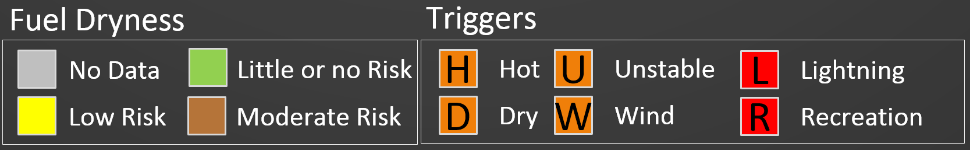 0z GFS 500mb Height 700mb-300mb Wind and RH
General Weather Pattern
Significant Fire Potential
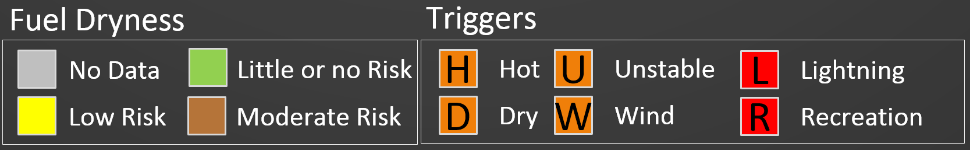 0z GFS 500mb Height 700mb-300mb Wind and RH
Precipitation Accumulation: 7 Day Total
NOAA CPC 8-14 Day Outlook
Precipitation
Temperature
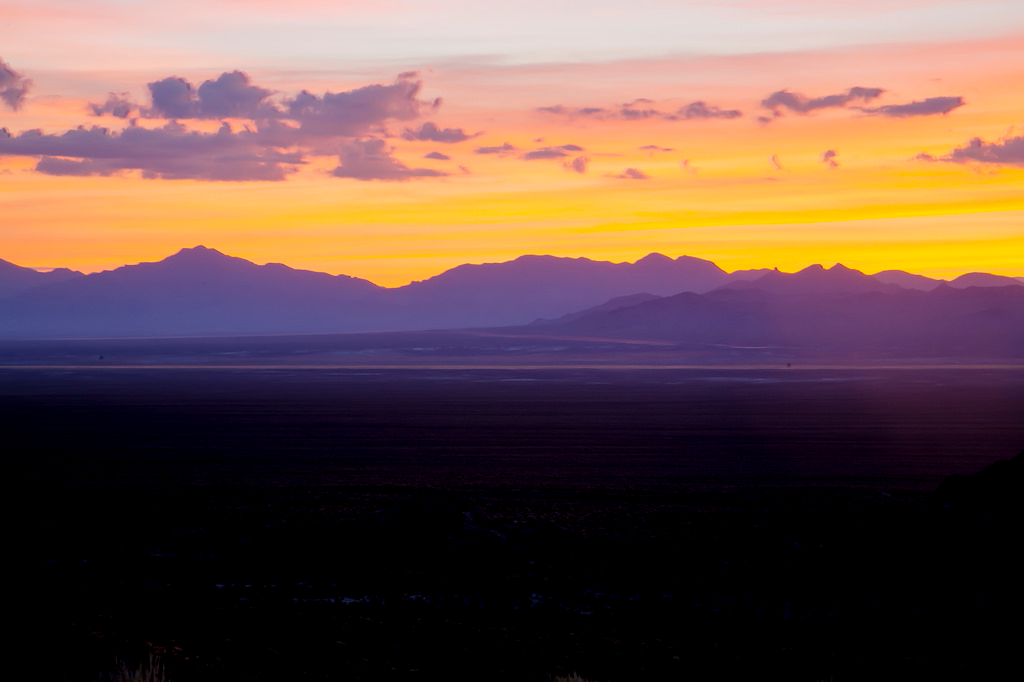 Questions?
Basil: bnewmerzhycky@fs.fed.us
Gina: gmcguire@blm.gov
Shelby: slaw@blm.gov
Nanette: nhosenfeld@blm.gov
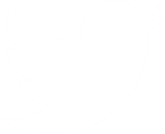 @GreatBasinCC
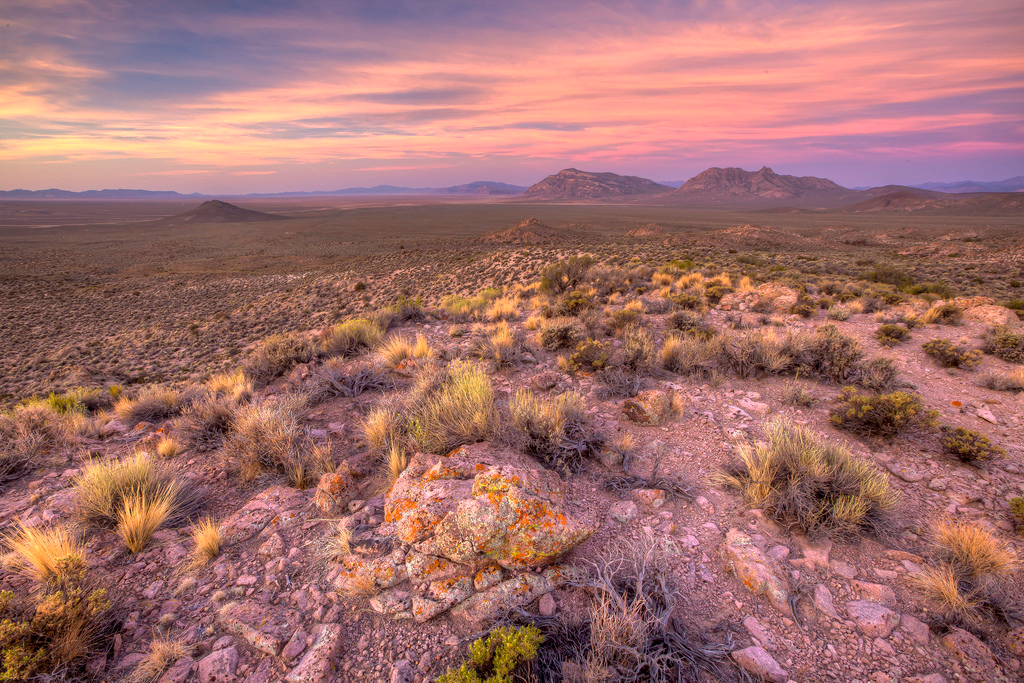 Questions?
Basil: bnewmerzhycky@fs.fed.us
Gina: gmcguire@blm.gov
Shelby: slaw@blm.gov
Nanette: nhosenfeld@blm.gov
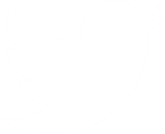 @GreatBasinCC
@GreatBasinCC
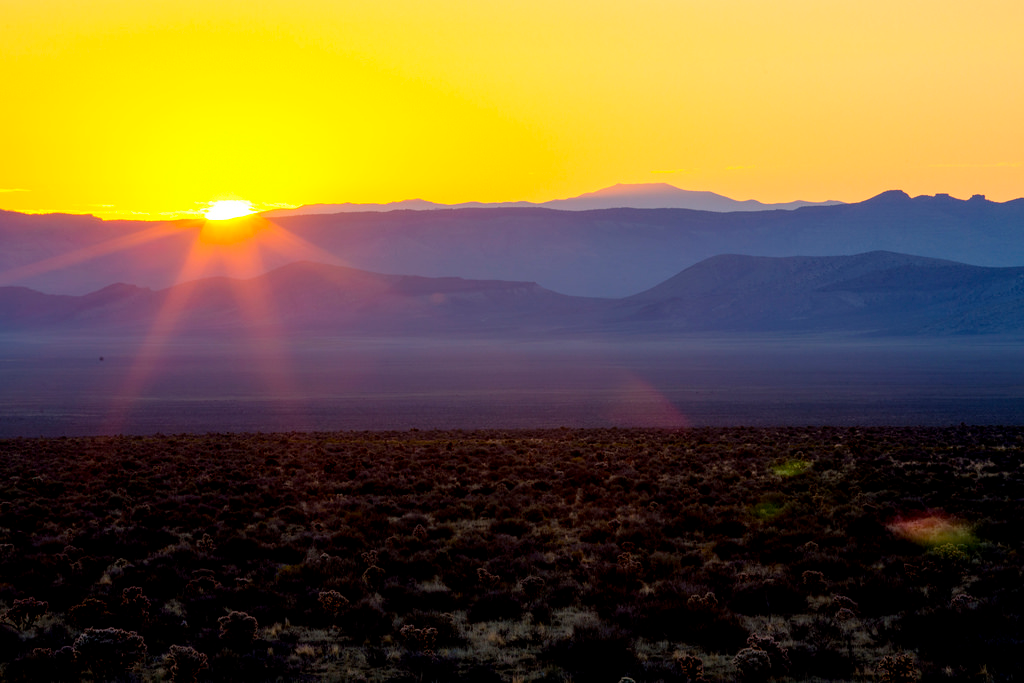 Questions?
Basil: bnewmerzhycky@fs.fed.us
Gina: gmcguire@blm.gov
Shelby: slaw@blm.gov
Nanette: nhosenfeld@blm.gov
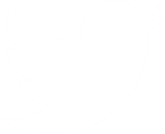 @GreatBasinCC
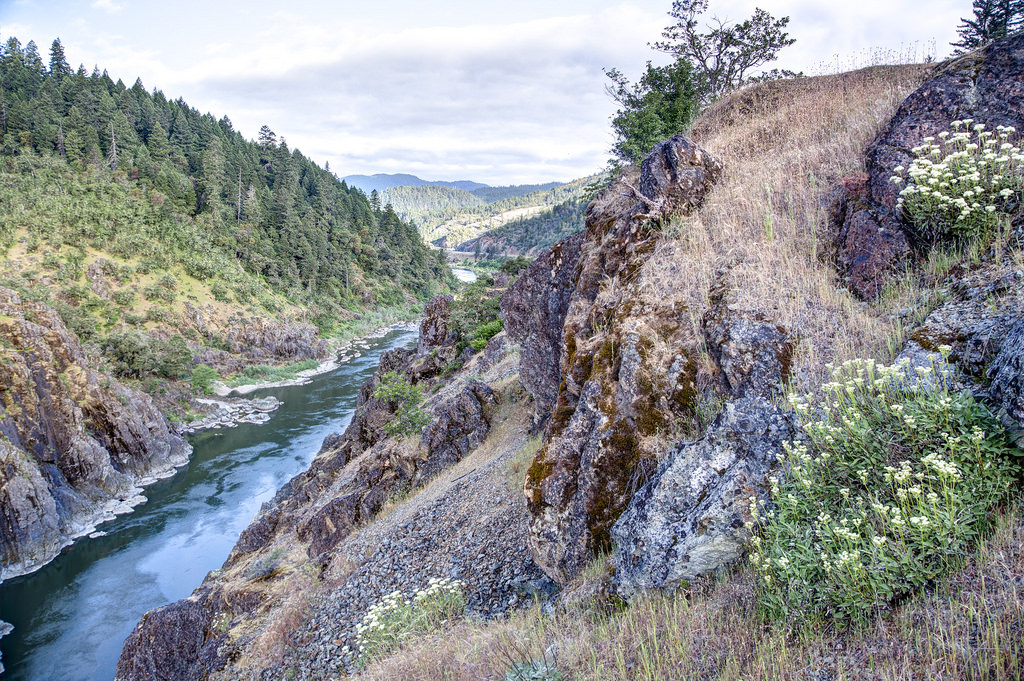 Questions?
Basil: bnewmerzhycky@fs.fed.us
Gina: gmcguire@blm.gov
Shelby: slaw@blm.gov
Nanette: nhosenfeld@blm.gov
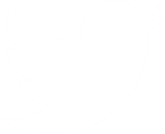 @GreatBasinCC
Questions?
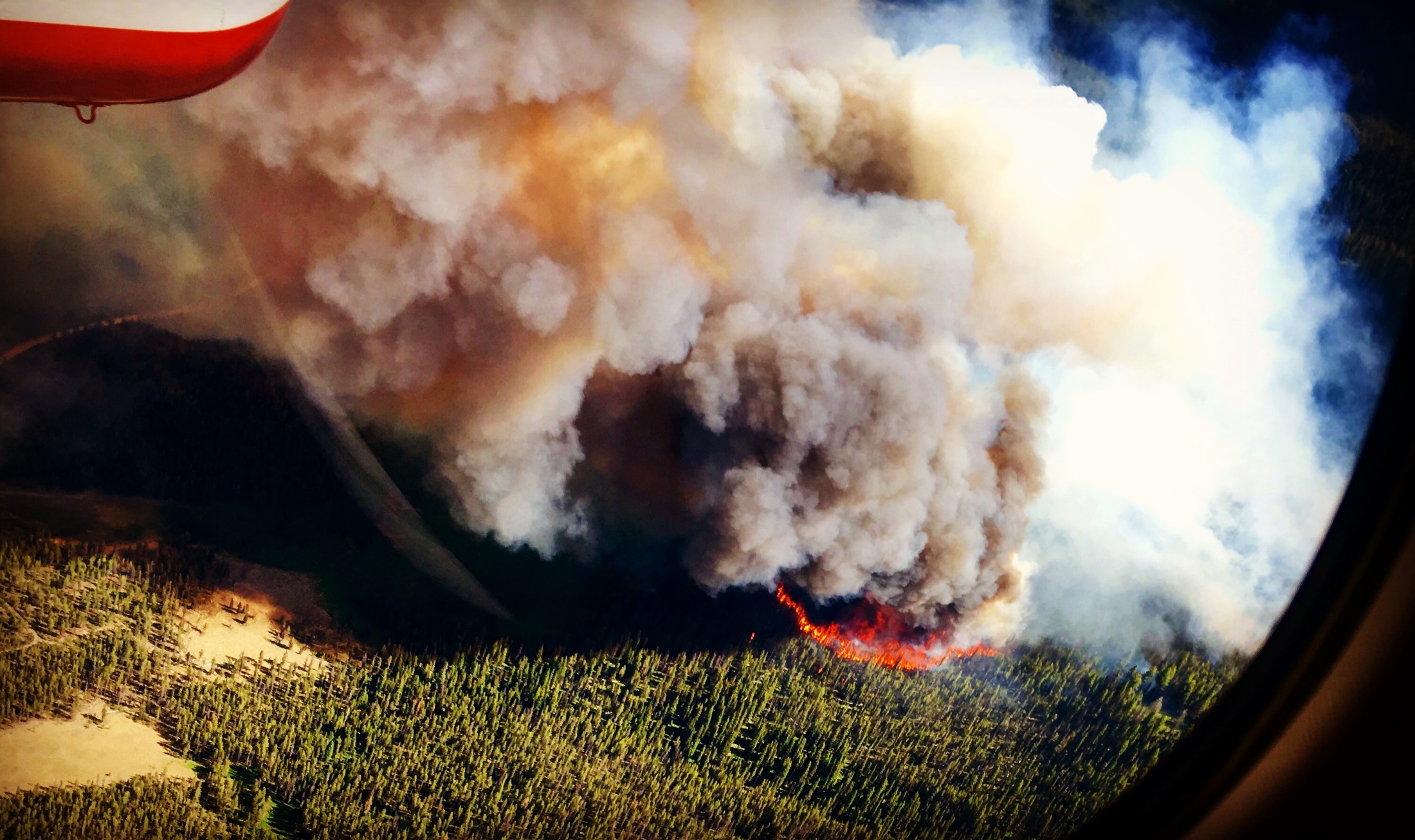 Photo by C. Czinski
Basil: bnewmerzhycky@fs.fed.us
Gina: gmcguire@blm.gov
Shelby: slaw@blm.gov
Nanette: nhosenfeld@blm.gov
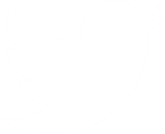 @GreatBasinCC
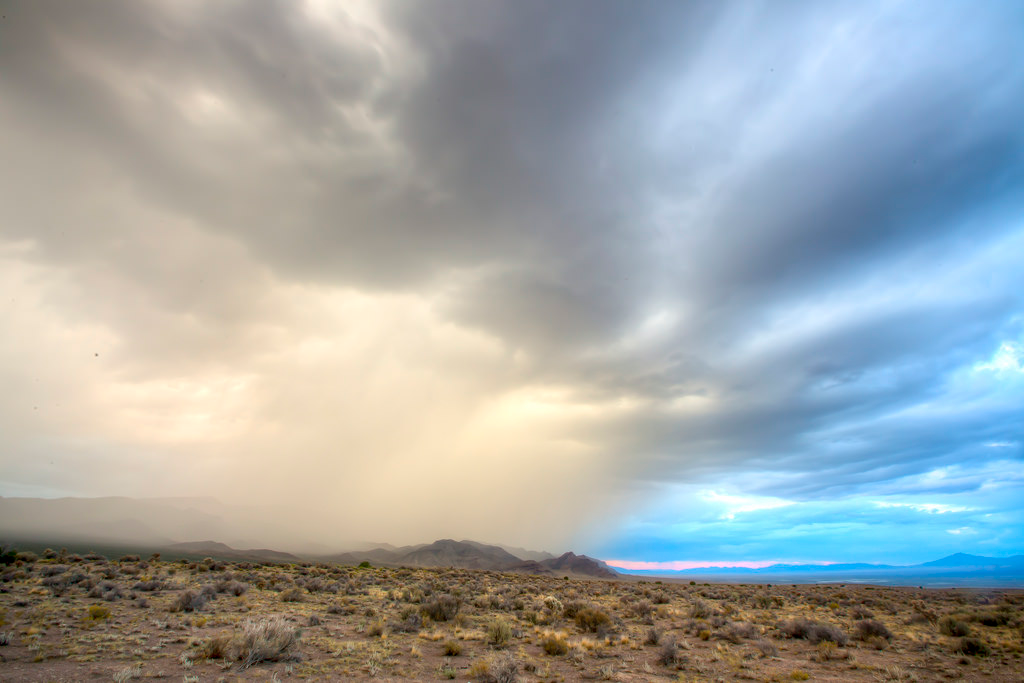 Questions?
Basil: bnewmerzhycky@fs.fed.us
Gina: gmcguire@blm.gov
Shelby: slaw@blm.gov
Nanette: nhosenfeld@blm.gov
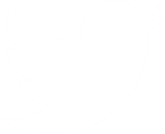 @GreatBasinCC
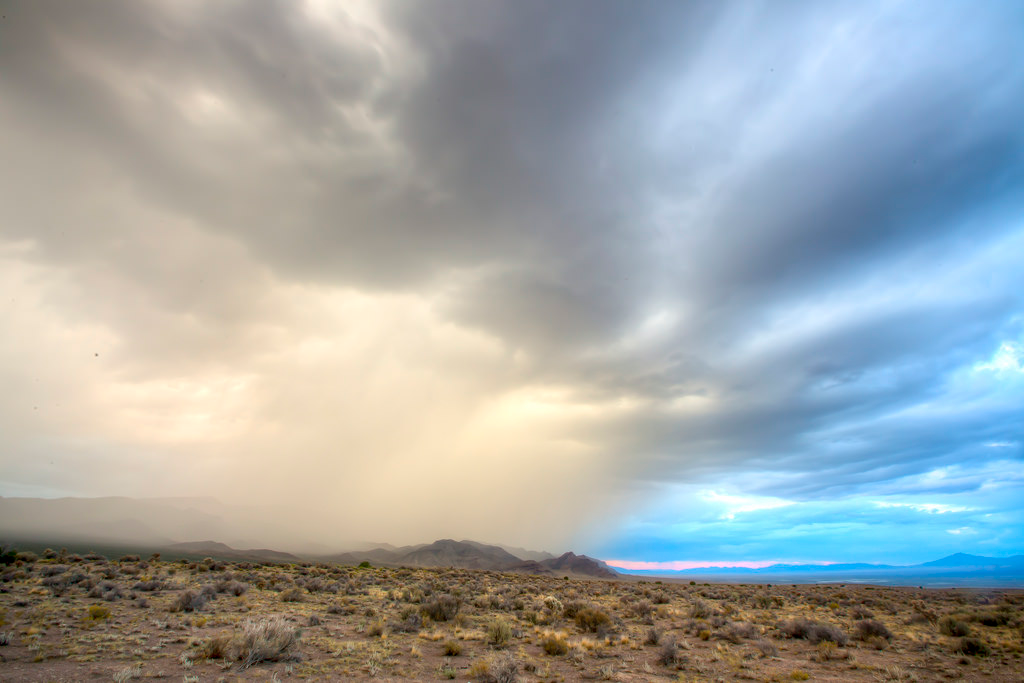 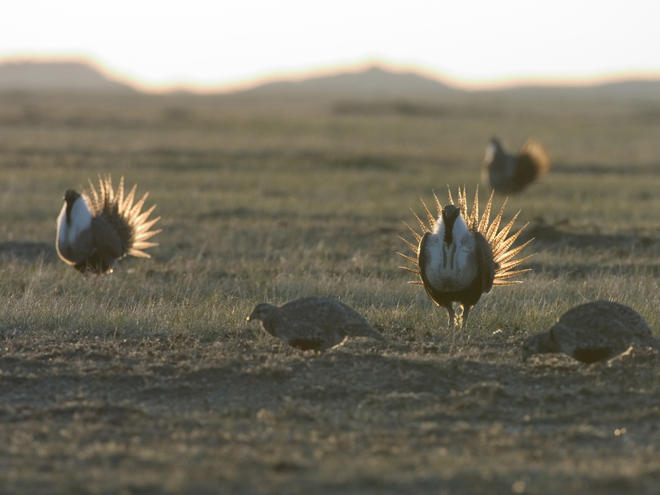 Questions?
Basil: bnewmerzhycky@fs.fed.us
Gina: gmcguire@blm.gov
Shelby: slaw@blm.gov
Nanette: nhosenfeld@blm.gov
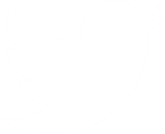 @GreatBasinCC
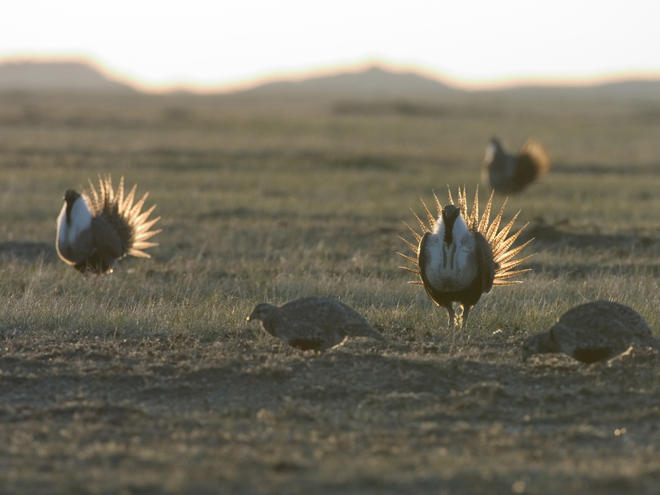